Соляные пещерыновый формат здоровья
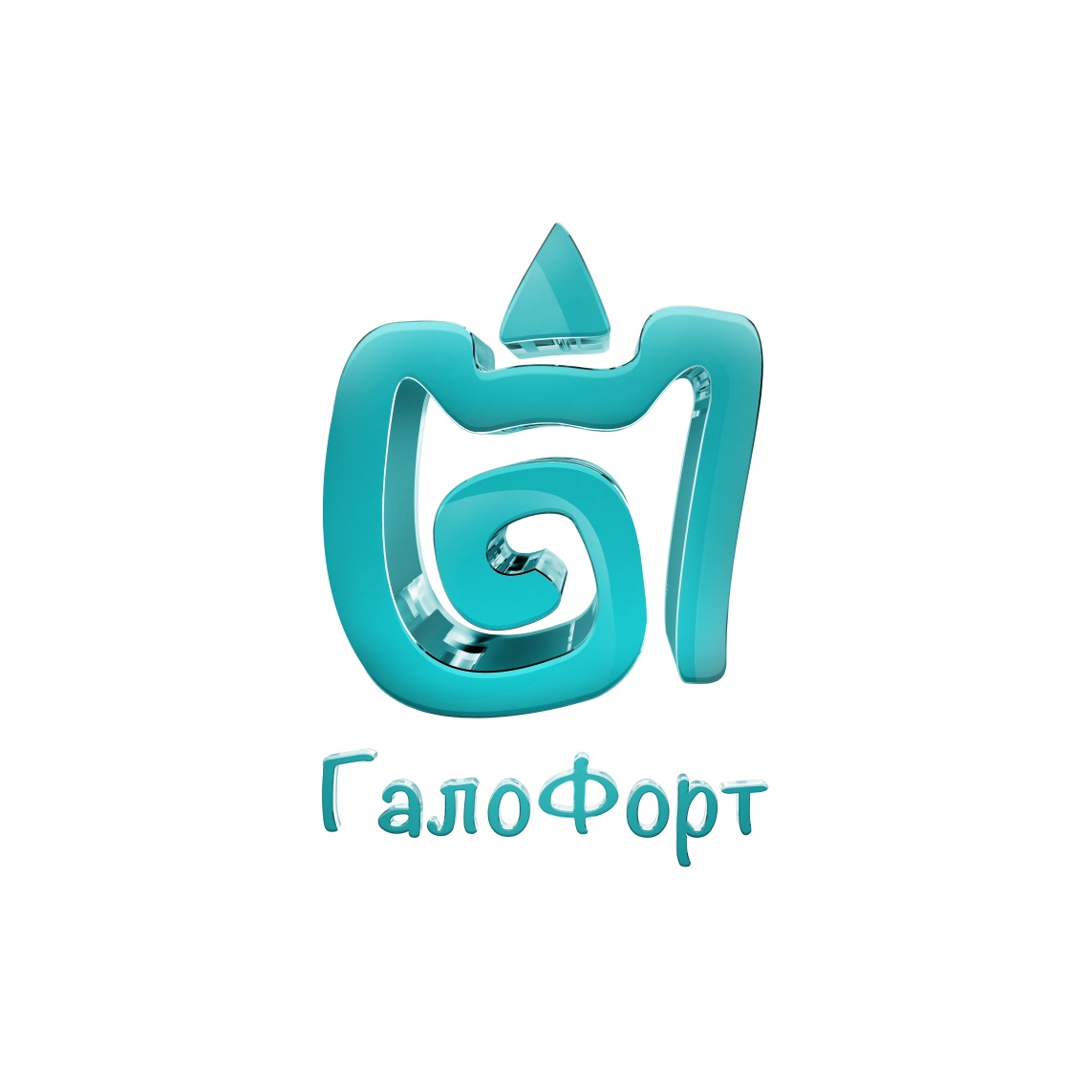 Презентация франшизы
2015 год
Содержание:
О компании
Что такое «Соляная пещера»?
Почему мамы и папы выбирают Соляные пещеры «ГалоФорт»?
Что такое «бизнес Соляная пещера»?
Преимущества франшизы «ГалоФорт»
Состав франшизы
Варианты партнерства
Соляные пещеры «ГалоФорт»2010 г.основание компании 2015 г.собственное производство оборудованияПартнеры  по региону - 2Партнеры  по стране - 3
Соляные пещеры «ГалоФорт»
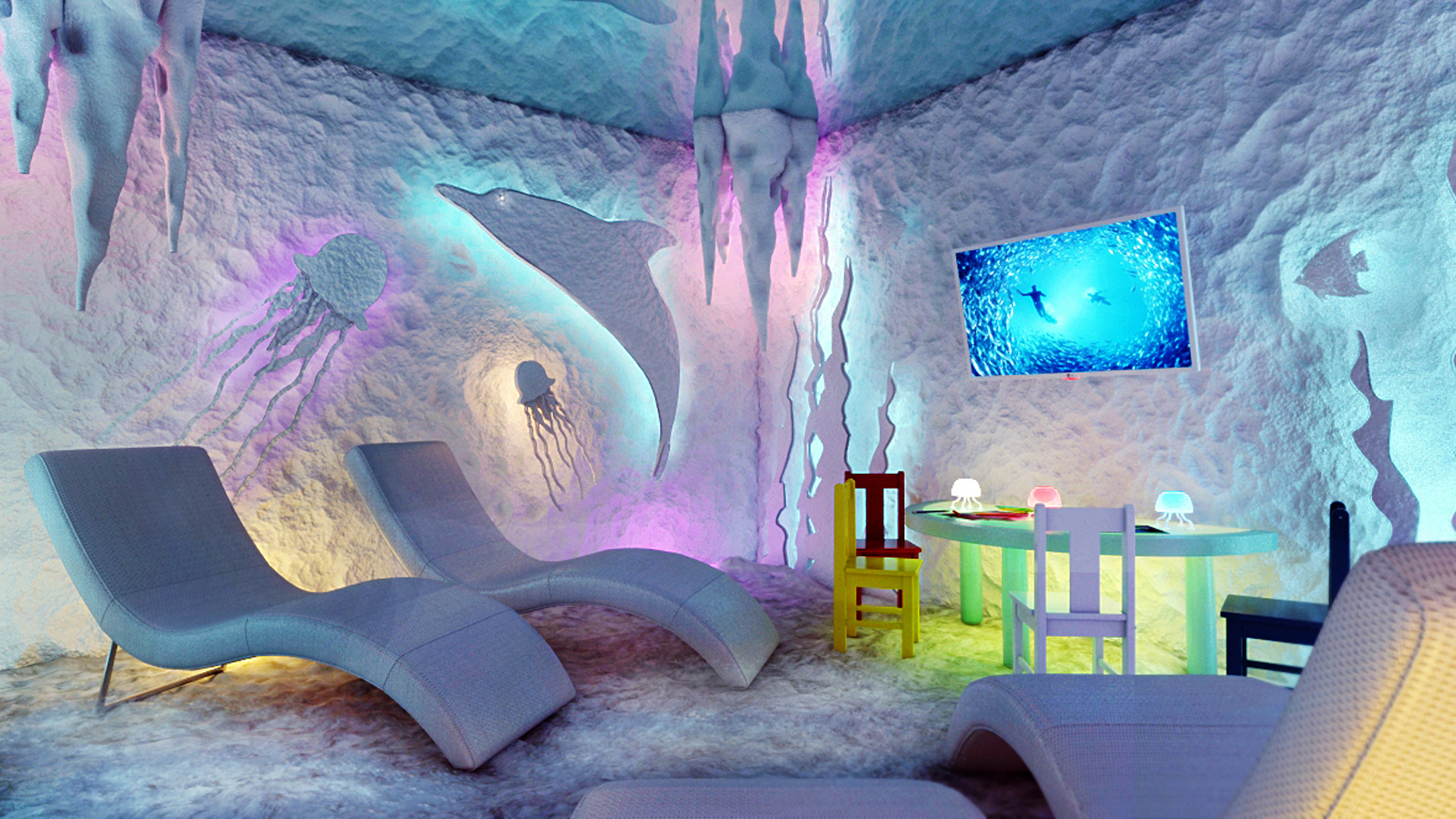 Соляная пещера – это профилактика:
заболеваний органов дыхания
(бронхиальная астма, простудные заболевания и пр.)
Соляная пещера – это профилактика:
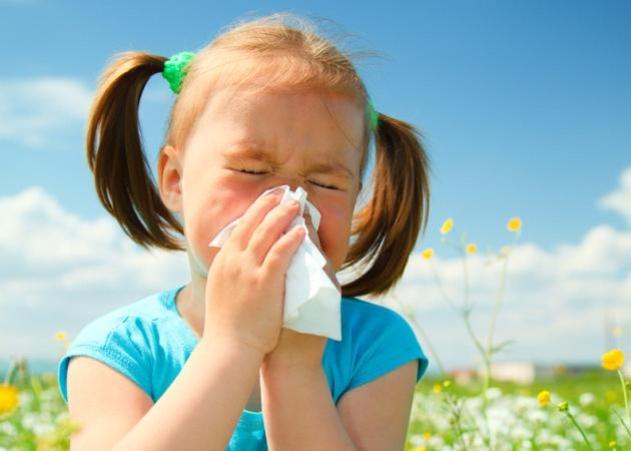 аллергических заболеваний
(аллергия на цветение, животных и пр.)
Соляная пещера – это профилактика:
развития  патологий у детей, 
проживающих в  городах 
промышленной зоны
80% клиентов  -  дети 1-6 лет, посещающие детский сад
«Бизнес Соляная пещера» - это
нестандартный бизнес

бизнес, который подходит как опытным бизнесменам, так и новичкам

бизнес в   свободной   нише

бизнес, который можно совмещать с основной   работой

бизнес, который не требует больших затрат  на  старте  и      в процессе работы

бизнес, который в год будет приносить вам от  2 млн. руб. чистой прибыли
Преимущества работы с «ГалоФорт»:
5
лет работы  +
собственное производство
Удобная цена
на расходные материалы
Бесплатное
обслуживание
оборудования
Бесплатное предоставление   оборудования 
на период партнерства
Преимущества работы с «ГалоФорт»:
5
лет работы  +
собственное производство
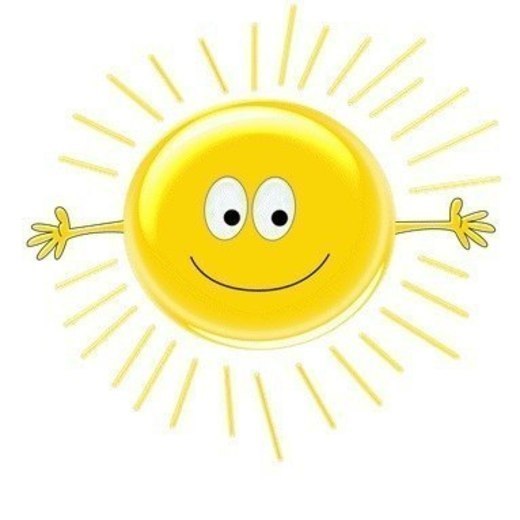 62% дохода
- постоянные клиенты
Мы знаем как работать летом
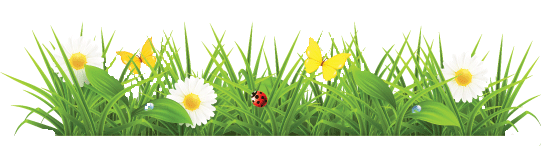 Движение  к  цели
«Здоровый Образ Жизни» -
бассейн, Соляные пещеры, велосипед, лыжи и пр.
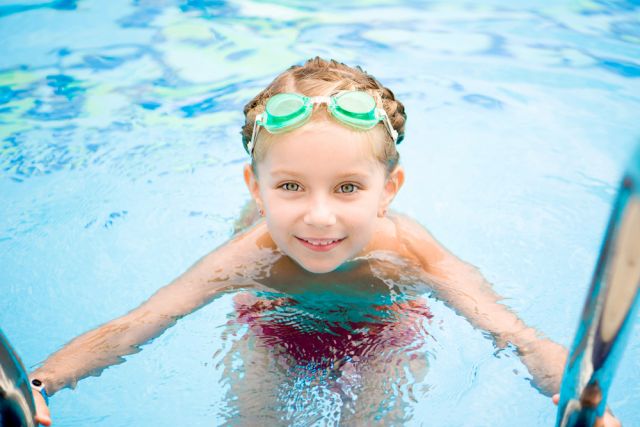 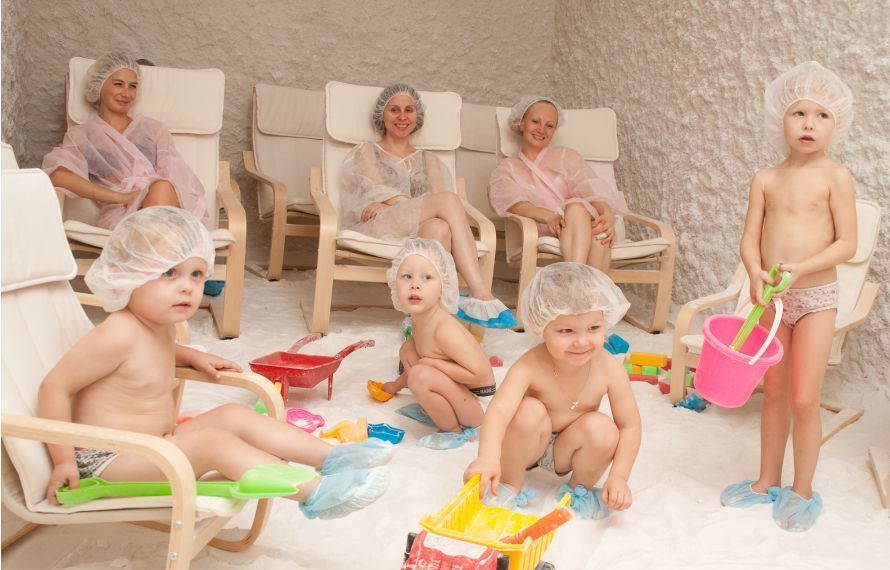 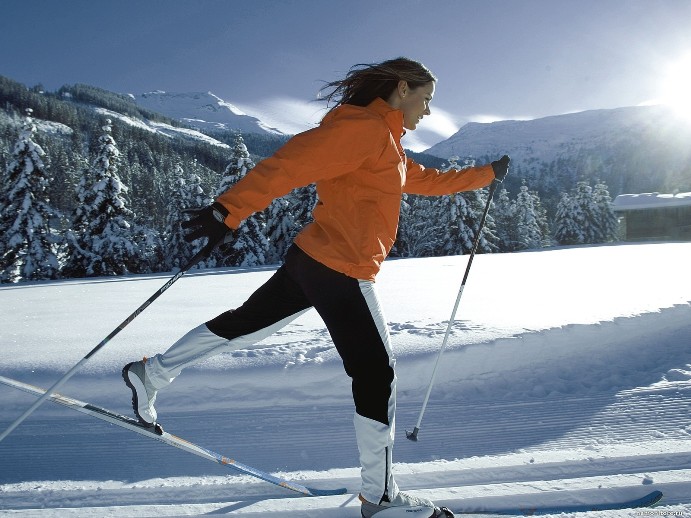 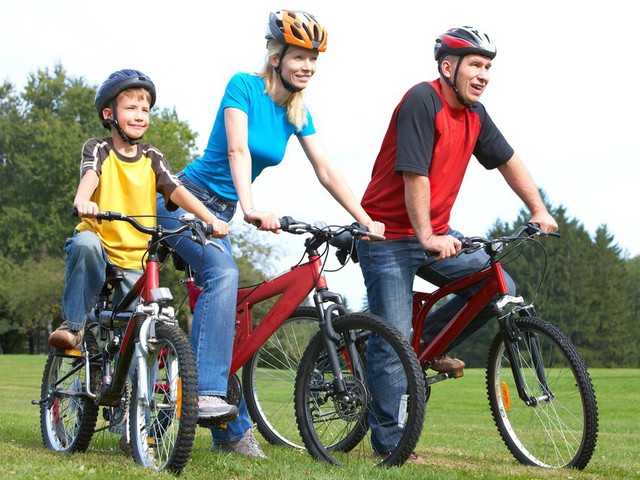 Состав франшизы:
Изготовление Соляной пещеры  (дизайн, оборудование и пр.)

Бизнес-бук

Бренд-бук

Документация, рекламный материал

ИТ – сервис на облачном диске

Обучение и безлимитная поддержка  руководителей и сотрудников на всех этапах партнерства «24/7»

Маркетинговая поддержка (продающая страница, группа ВКонтакте, рекламные компании и пр.)

Контроль качества оказываемых услуг и соблюдения стандартов «ГалоФорт»   и прочее.
Варианты партнерства
Контактная информация:
Республика Коми
г. Сыктывкар

Руководители франчайзинговой сети

Липина Анастасия
(8 950 56 57 167)
Липин Евгений
(8 904 237 80 52)

galofort@yandex.ru
www.galofort.ru